Työkyvyn tuen palvelukokonaisuus
Työkyky käyttöön –hanke
Rovaniemen kaupungin työllisyyspalvelut
TYÖKYVYN TUEN PALVELUKOKONAISUUS, versio 3
TYÖELÄMÄ
 - Palkkatuki
 - Starttiraha
 - Työhönvalmennus
 - Työkokeilu
 - Työn muokkaus
 - Uravalmennnus
- yrityspalvelut  
KOULUTUS
 - Ammatinvalinnanohjaus
 - Ammatillinen   peruskoulutus
 - Koulutuskokeilu
 - Omaehtoinen opiskelu
 - Osaamiskartoitus
 - Oppisopimus
 - Osatutkinnot
 - Työvoimakoulutus

KUNTOUTUS
 - Ammatillinen
 - Lääkinnällinen
 - Sosiaalinen

TYÖLLISTYMISTÄ TUKEVAT PALVELUT
 - Kuntouttava työtoiminta
 - Työpajatoiminta

SAIRAUSLOMA
 - Sairauspäiväraha
 - Osasairauspäiväraha

ELÄKE
Omahoito
SOTE-palvelut
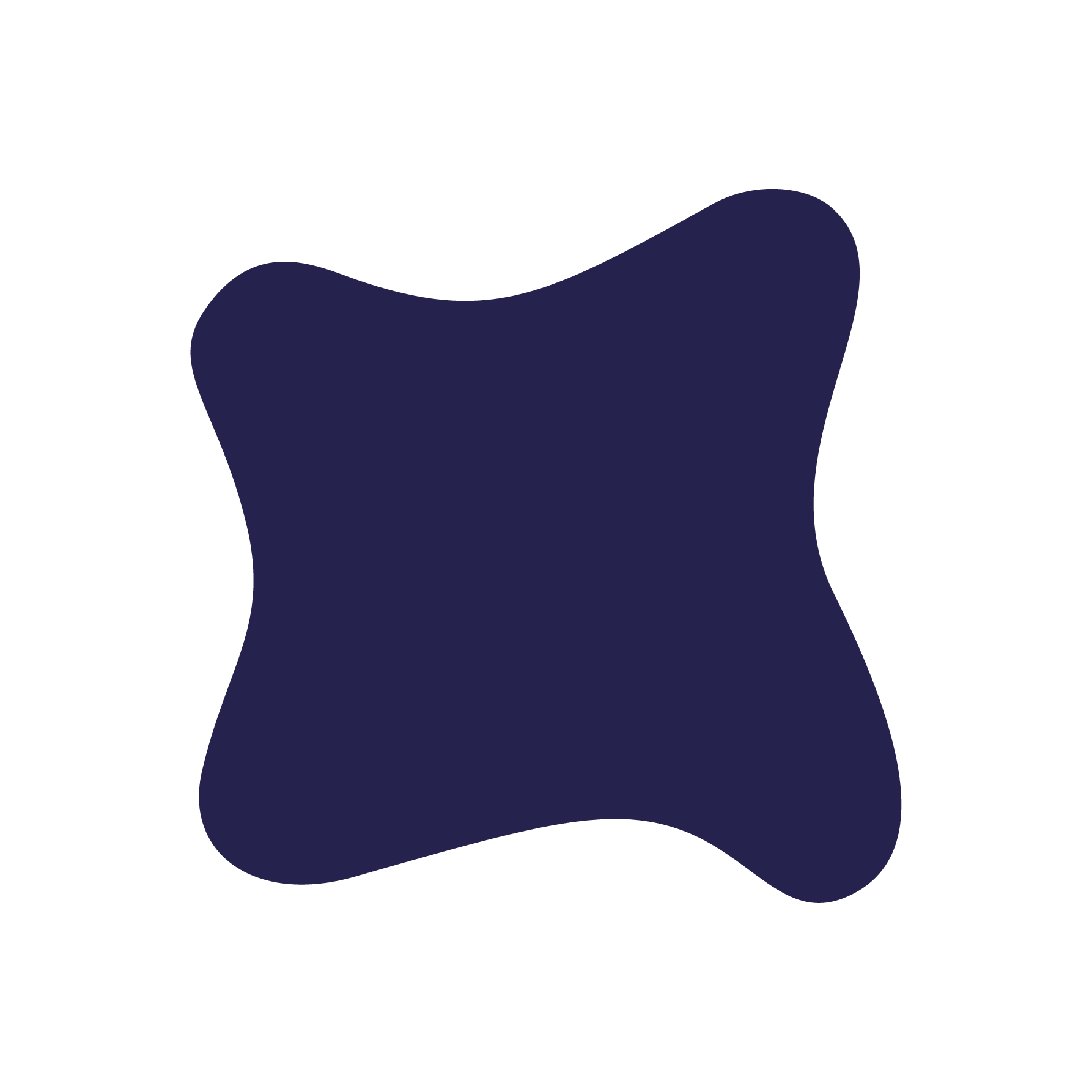 Työttömän terveystarkastus (th)
Ilman lähetettä/ lähetteellä
Työkyvyn tuen tiimi
Asiakkaan tunnistaminen/ Palvelutarpeen arvioiminen
TE-toimisto
Työllisyys-
palvelut
Hallintorajat ylittävän yhteistyön vastaanotto

Selvittely
Työkykyarvio
Ohjaus ja neuvonta
Jatkosuunnitelmat = Työkyvyn tuen suunnitelma
Lausuntojen laatiminen
Tietojen keruu (Kykyviisari, osaamiskartoitus, työ - ja saisraushistoria)
kokeiden, mittausten tulokset
KELA
Palvelujen piirissä olevat asiakkaat
Palvelun-
tuottajat
Palveluja hakevat asiakkaat
Työttömän terveystarkastus 
Lääkäri
Oppilaitokset
Järjestöt ja hankkeet
Palvelujen ulkopuolella olevat henkilöt
Konsultointi
Työterveys-
huolto
Asiakasvastaava=vastuutyöntekijä
Asiakasosallisuus, voimavaralähtöisyys, asiakkaan toiveet ja tavoitteet
Voimavaralähtöinen, palveluohjauksellinen työote, seuranta ja arviointi
Palvelutarpeen arviointi, yhteiset toimintamallit ja menetelmät (mittarit)
Sote-keskuksen työ- ja toimintakyvyn tuen palveluketju (luonnos 1)
Työllisyyden kuntakokeilu
Työllisyyspalvelut
Te-palvelut
Asiakasvastaava = vastuuvirkailija te
kuntakokeilun asiakasvastaava
Terveystarkastus
tms. avovastaanotto
Lääkäri
Lähetteet jatkohoito/
Lausunnot yksilöllisen tilanteen mukaan, sairausloma 
kuntoutustarve, sosiaaliturvaetuudet
Työkyvyn tuen tiimi /hallintorajat ylittävä yhteistyöryhmä
Osatyökyky todettu/selvitettävä
Toiminnallinen työkykyjakso
Työhönvalmennus
Työkyvyn tuen suunnitelma ja vastuutyöntekijä
Sosiaalityö (Shl)
(Typ-työ/ Laki monialaisesta…)
Mt/päihde
Sote moniammatillinen työ/toimintakykytiimi
Shl / omatyöntekijä = sosiaalityöntekijä koordinoi
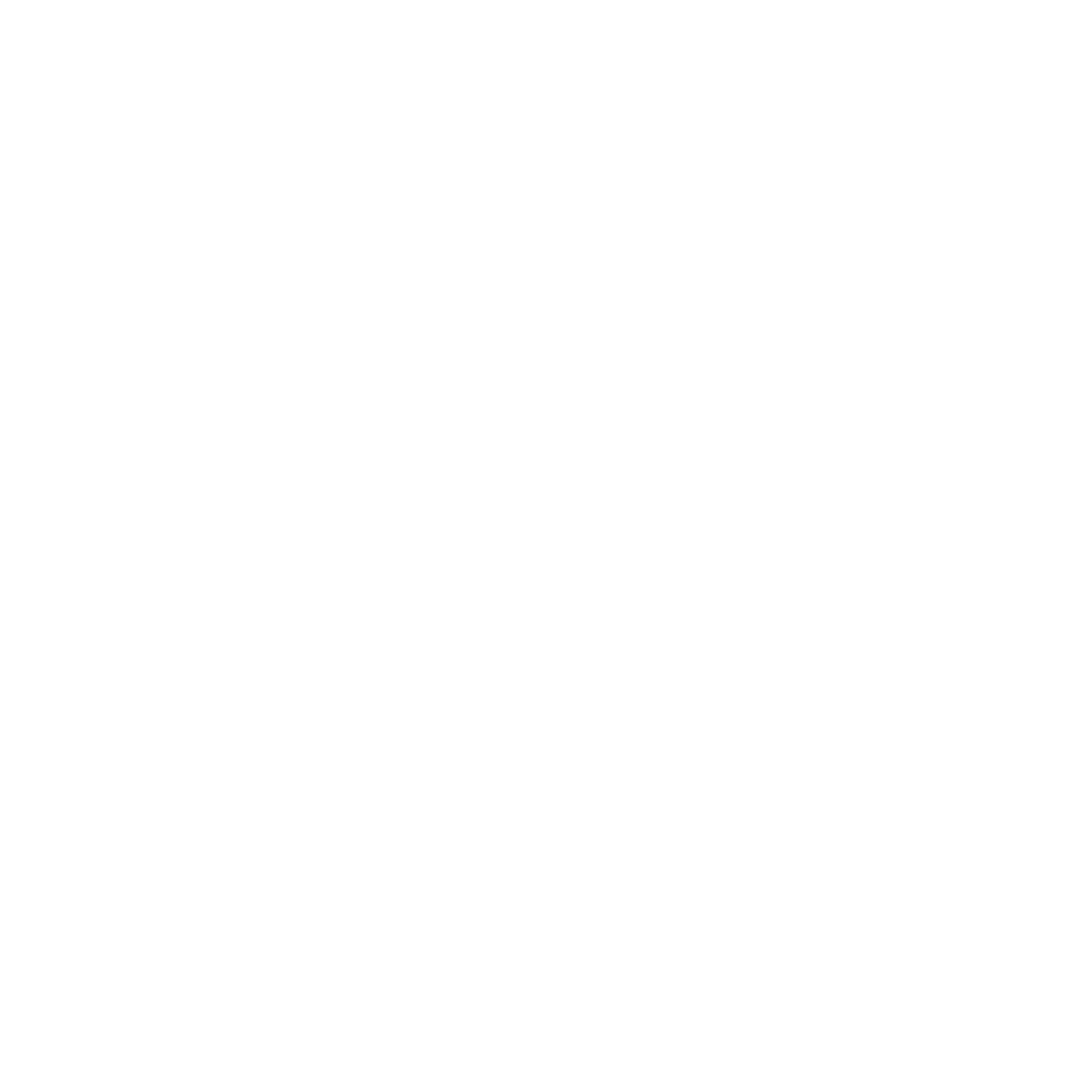 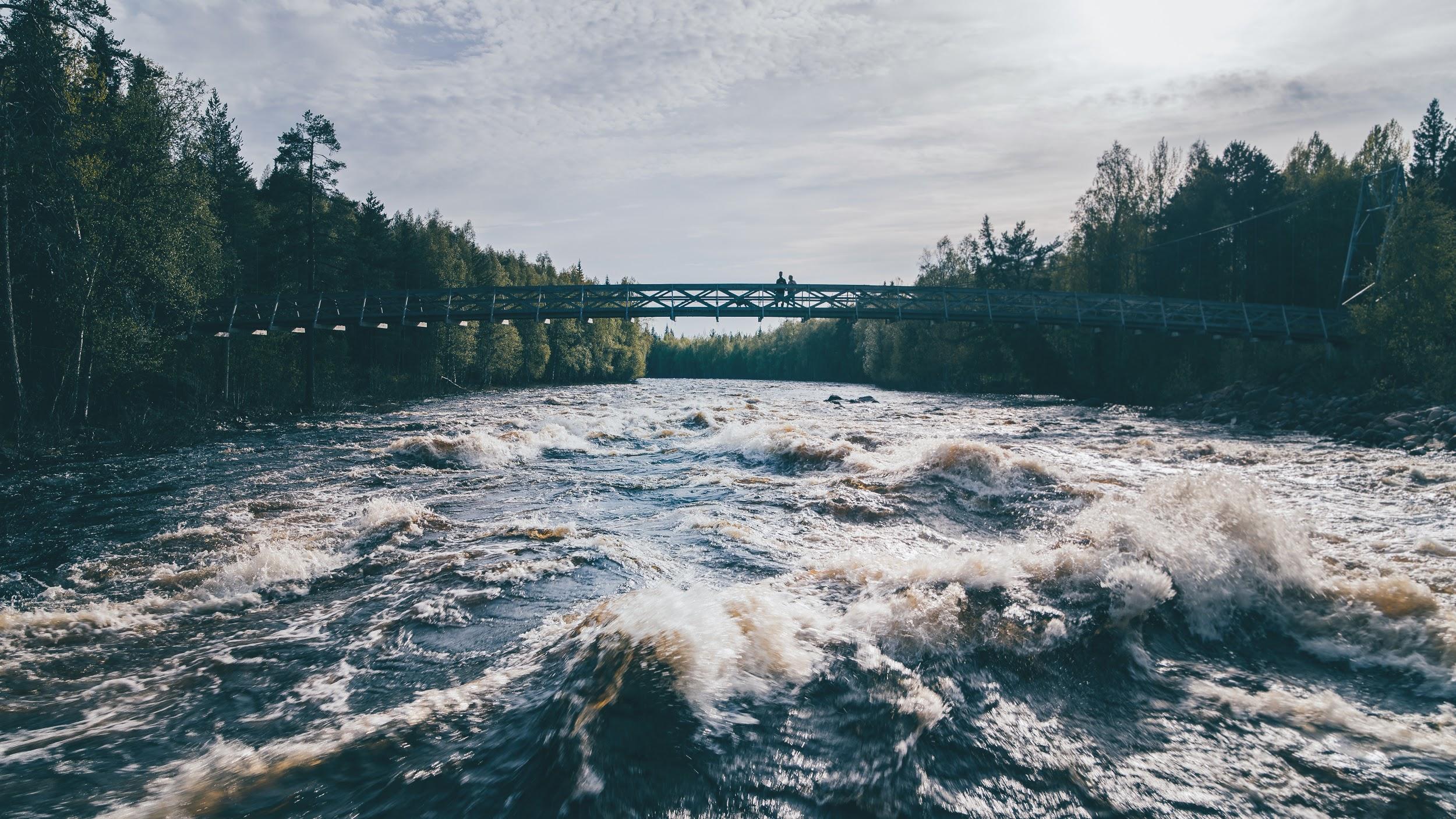 TE-toimisto
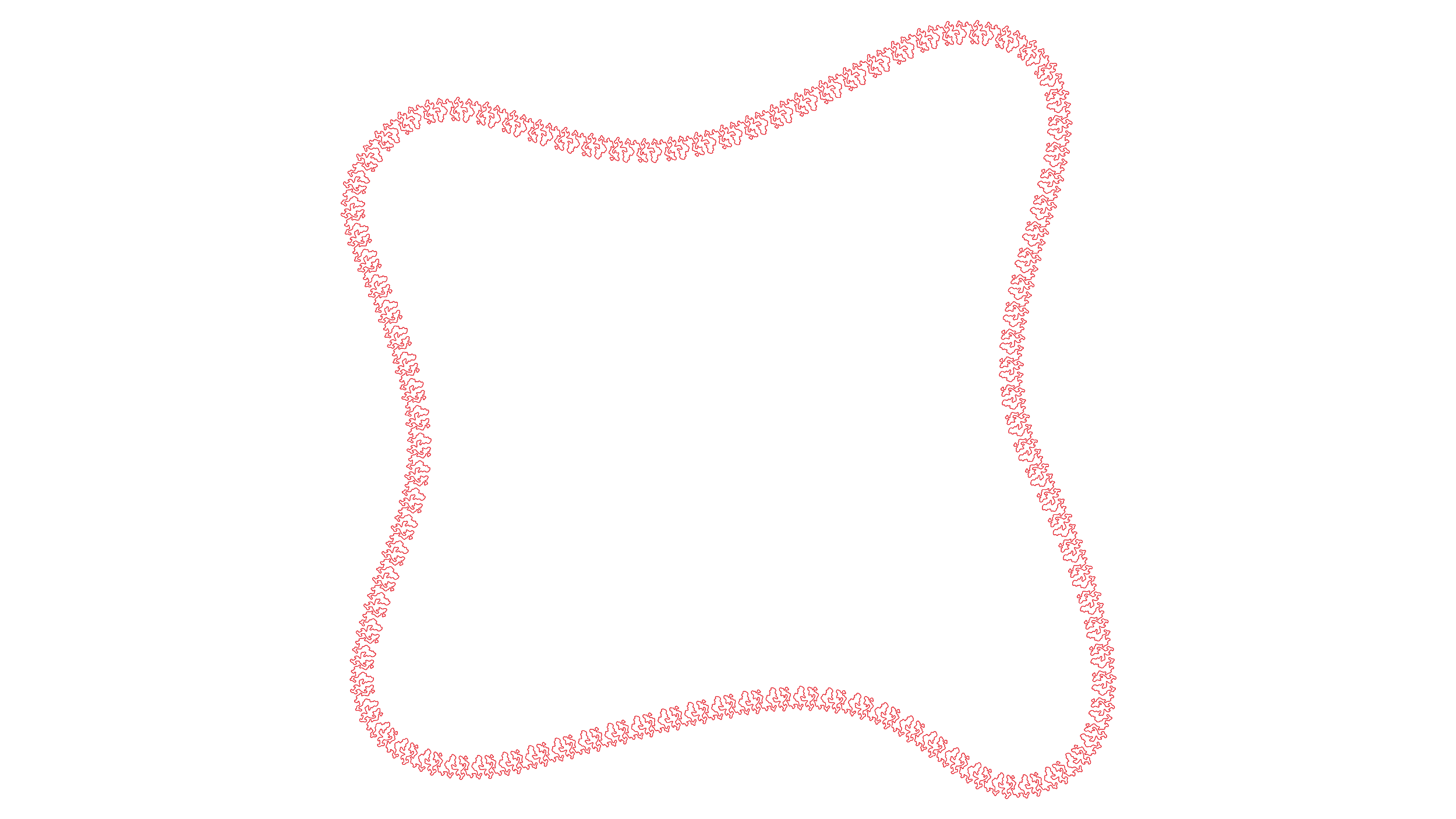 Lapin TE-toimisto tarjoaa työnhakija-asiakkaille palveluita palvelutarpeen mukaisesti, joita ovat työnvälitys, osaamisen kehittäminen, tuetut ja monialaiset työllistymistä edistävät palvelut.
Tuetun työllistymisen asiakkaina ovat työnhakijat, jotka tarvitsevat keskimääräistä enemmän yksilöllistä ohjausta/tukea ja/tai monialaista yhteispalvelua työllistyäkseen avoimille työmarkkinoille. Työllistymisen haasteet johtuvat avointen työpaikkojen tai osaamisen puutteiden lisäksi esim. työ- ja toimintakyvyn rajoitteista, elämäntilanteisiin liittyvistä ongelmista tmv.
Yhteistyö kunnan sosiaali- ja terveystoimen sekä Kelan välillä.
Yhteistyö kumppanuusverkostoissa esim. Ohjaamo/Osaamo
Yritys- ja työnantajayhteistyö hyödyntäen mukana Lapin TE-palveluissa työskenteleviä työkykykoordinaattoreita.
Yhteistyö kuntien ja kolmannen sektorin kanssa.
Ohjaus työllistymistä edistäviin palveluihin esim. työkokeilu, osaamis- ja ammattitaitokartoitus
Palkkatuki, työolosuhteiden järjestelytuki
Ohjaus työttömien terveystarkastukseen
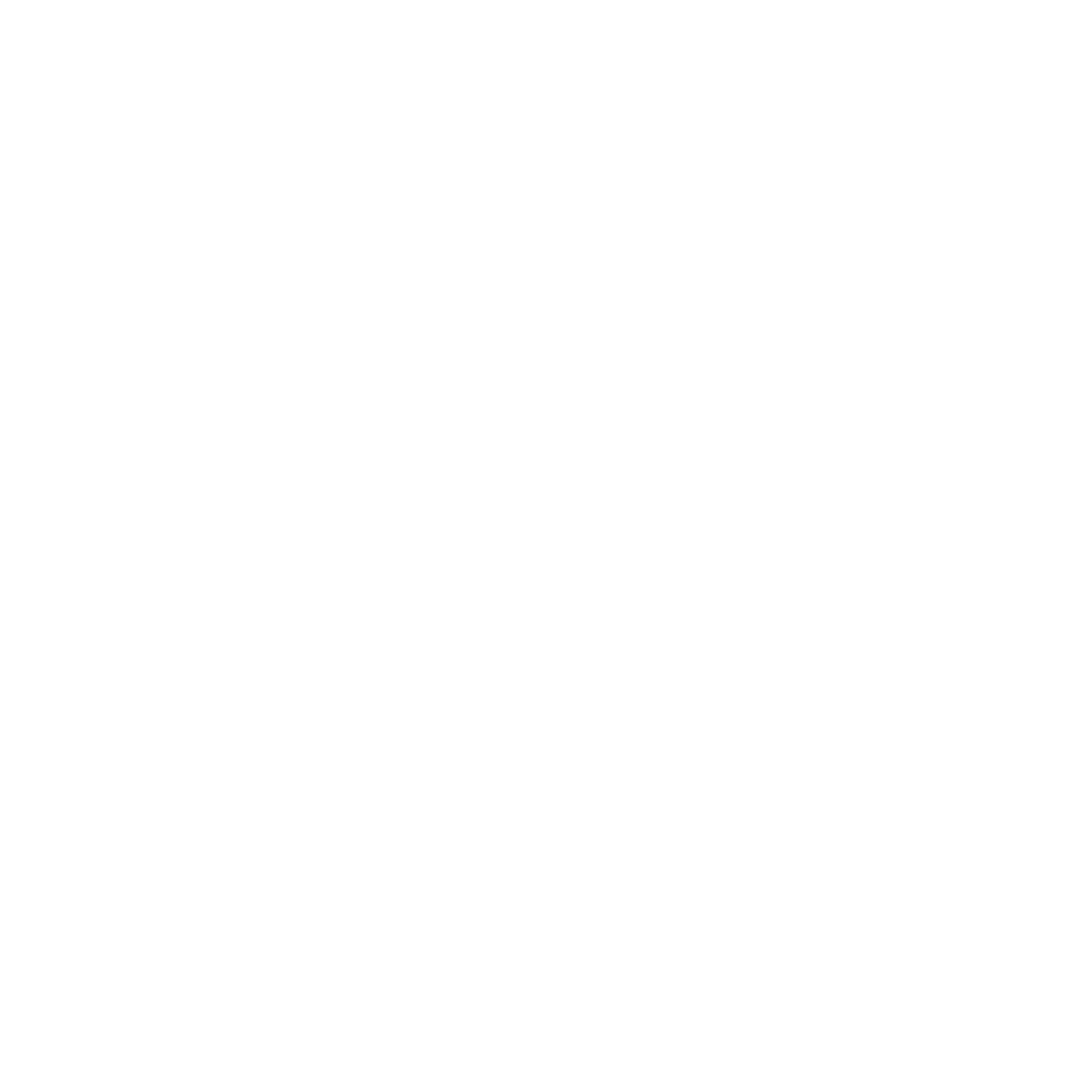 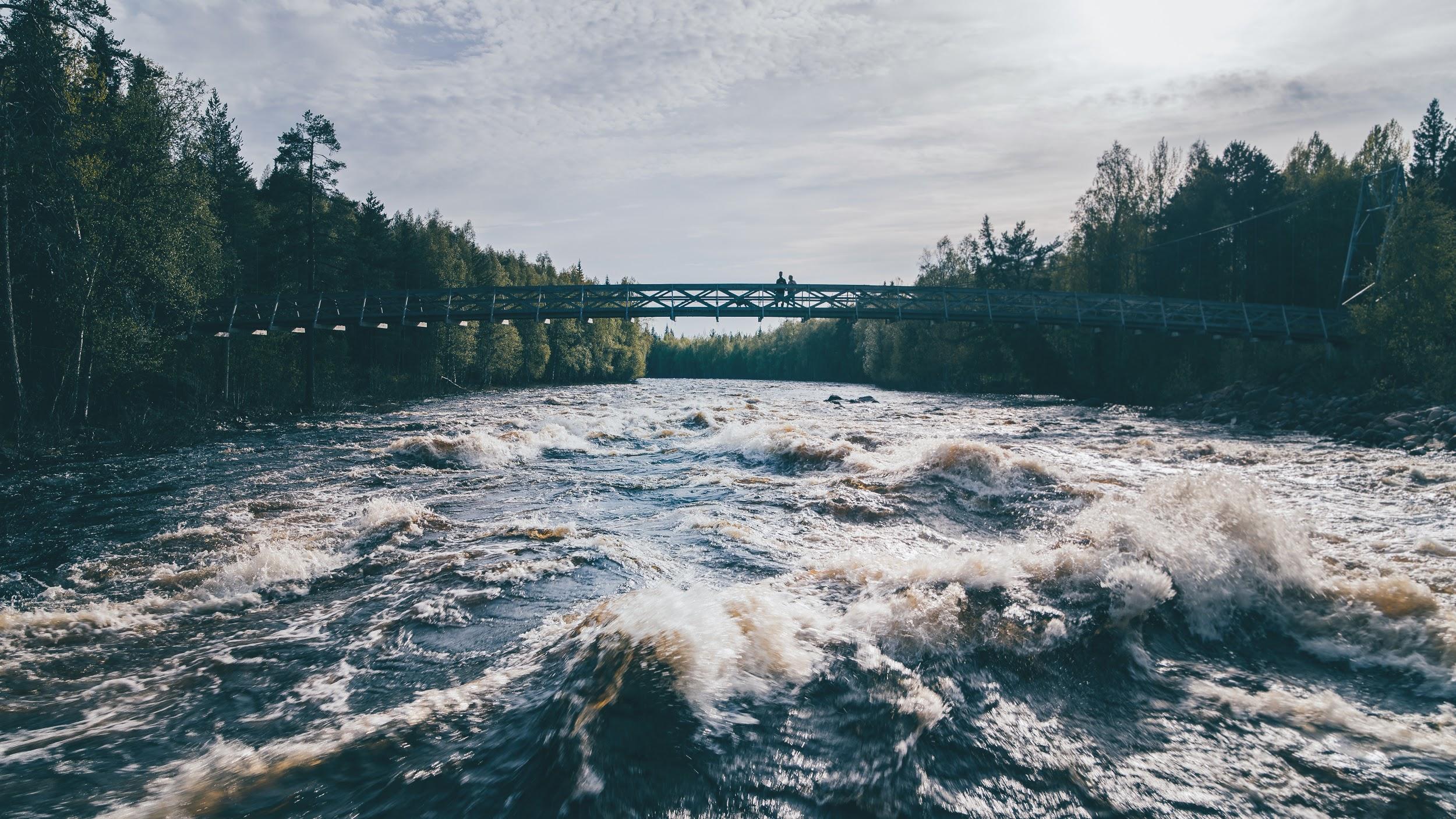 Työllisyyspalvelut
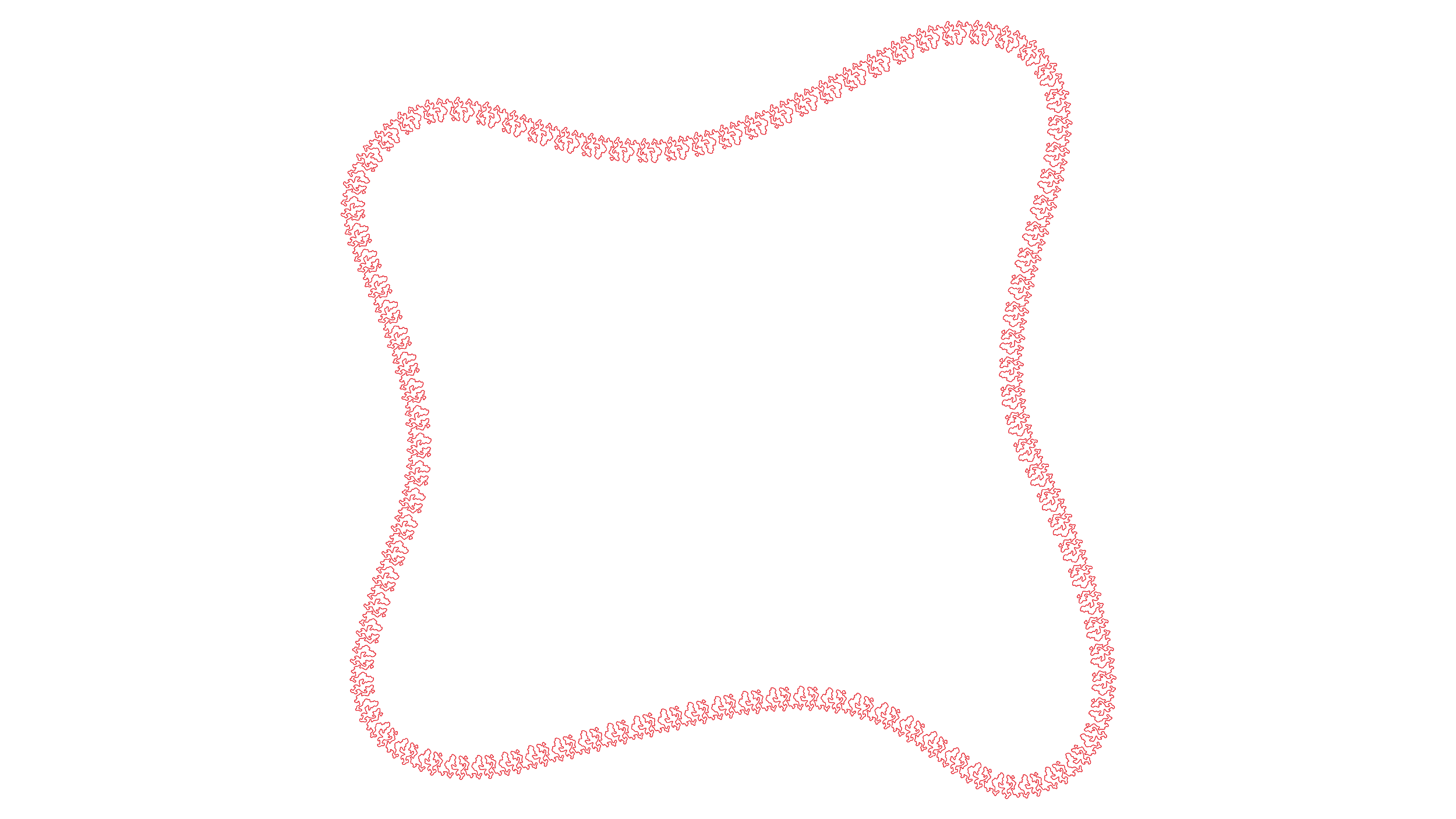 Työllisyyspalvelujen tehtävänä on tunnistaa asiakkaiden joukosta ne joilla on työ- ja toimintakyvyn haasteita ja ohjata asiakas oikean avun/palvelun piiriin. Lisäksi työllisyyspalvelujen tehtävänä on JTYP lain mukaisten palvelujen tarjoaminen sekä muiden työllistymistä tukevien palvelujen tarjoaminen työnhakijoille

Ohjaamo → matalan kynnyksen palvelupiste alle 30-vuotiaille jossa koottuna hyvinvointia, koulutusta ja työllistymistä tukevat palvelut
Osaamo → matalan kynnyksen palvelupiste yli 30 -vuotiaille asiakkaille; osaamisen kehittämisen ja uraohjauksen palvelut (oppilaitokset mukana) sekä erilaiset työllistymisen ratkaisut (mm rekrytointitapahtumat)
Kuntakokeilu  (JTYP lain  mukaiset palvelut)
Kuntatyöllistäminen (työllistäminen kunnan yksiköihin)
IPS mallin mukainen työhönvalmennus osatyökykyisille
KELA
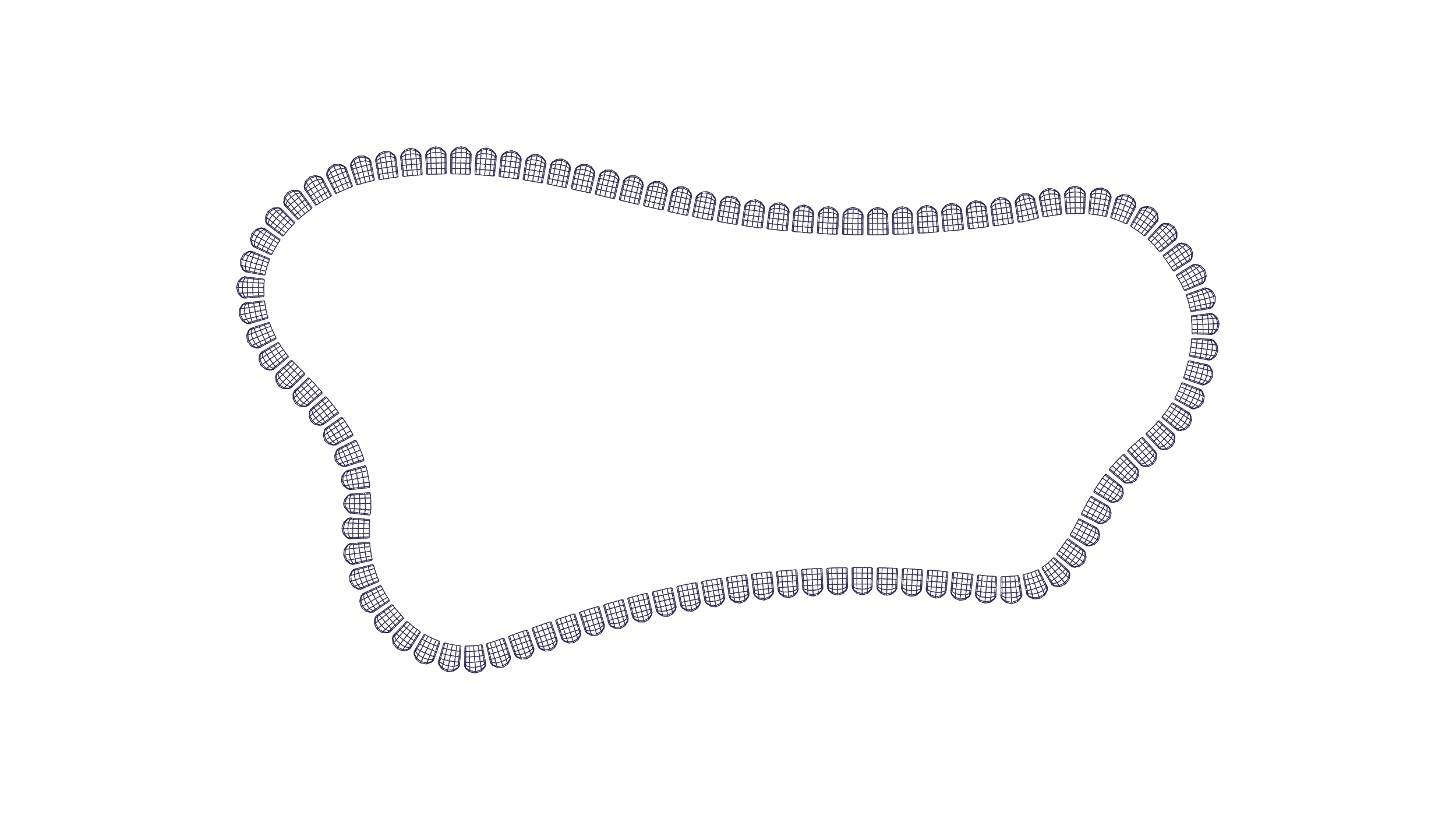 Hoitaa sosiaaliturvaan kuuluvia etuuksia.
Selvittää tarvittavat Kelan palvelut ja etuudet sekä ohjaa hakemisessa.
Toimii osana monialaista työkyvyn tuen verkostoa.
Sosiaalipalvelut
Perhe- ja sosiaalipalvelut koostuvat neljästä eri yksiköstä: Työikäisten ja lapsiperheiden palvelut, asumisen erityispalvelut, vammaispalvelu, lastensuojelu. 
Perhe- ja sosiaalipalvelut tukevat kuntalaisia eri elämänvaiheissa ja -tilanteissa. Perus- ja erityispalveluilla tuetaan kuntalaisten toimintakykyä ja itsenäistä selviytymistä tavoitteena tasavertainen hyvinvointi. 
Työikäisten ja lapsiperheiden palveluissa on yksikköä. Aikuissosiaalityö auttaa silloin, kun henkilö tarvitsee tukea, ohjausta ja neuvontaa erilaisissa elämäntilanteissa. Aikuissosiaalityön tavoitteena on tukea yli 18-vuotiaiden osallisuutta, elämänhallintaa ja toimintakykyä ja omatoimista suoriutumista.
Terveyspalvelut
Terveystarkastus (sisältäen suun terveystarkastus)
Työkykyarvio; moniammatillinen (kuntoutusohjaaja, fysioterapeutti mukaan)
Terveyden edistäminen, terveysneuvonta ja ohjaus
Matalan kynnyksen mt-palvelut osana muuta palvelua
Työttömän terveystarkastus
Terveydenhoitaja tekee työttömän terveystarkastuksen 
Asiakas ohjautuu tarkastukseen palvelutarpeen arvioinnin jälkeen lähetteellä (taustatiedot mukana?) tai itsenäisesti ilman lähetettä
Ajanvaraus omalle terveysasemalle??? onko hyvä käytäntö? pitäisi keskittää kahdelle terveydenhoitajalle, jotka perehdytetään tehtävään perusteellisesti
Huomioitava palautteen lähettäminen takaisin lähettävälle taholle. TH ottaa suostumuksen jokaiselta asiakkaalta ja sen saatuaan huolehtii tietojen lähetyksestä takaisin lähettävälle taholle.
Jos asiakas tarvitsee lääkärin tekemää terveystarkastusta, th varaa ajan lääkärille (tietyt ajat, 2 lääkäriä). 
Th huolehtii, että lääkärille mentäessä tarvittavat tiedot on kerätty lomakkeelle (vrt. sosiaalipalvelujen asiasanalista)Lisätietoja voidaan pyytää esim. KK asiakasvastaavalta
Miksi?
Ajatus osatyökykyisyydestä/
työkyvyttömyydestä
Työkyvyn tuen koordinointi
Terveystarkastuksen/tarkastusten jälkeen:
Kuka kutsuu koolle työkyvyn tuen tiimin asiakkaan tarvitessa monialaista palvelua? TH, KK-asiakasvastaava, sosiaalityöntekijä?
Miten työkyvyn tuen tiimi toimii?
Miten kutsutaan kokoon?
Miten huolehditaan tietojen siirrosta? tietosuoja-asiat huomioitava
riittävät tiedot kaikilta tahoilta, jotta tiimissä voidaan kirjoittaa työkyvyn tuen suunnitelma